أوراق عمل وحدة

( يطبق مهارات الاتصال والتواصل الاساسية )

اعداد :

إيمان راشد الشامسي
الدرس الأول
مهمة
اذكر مصدر من مصادر المعلومات
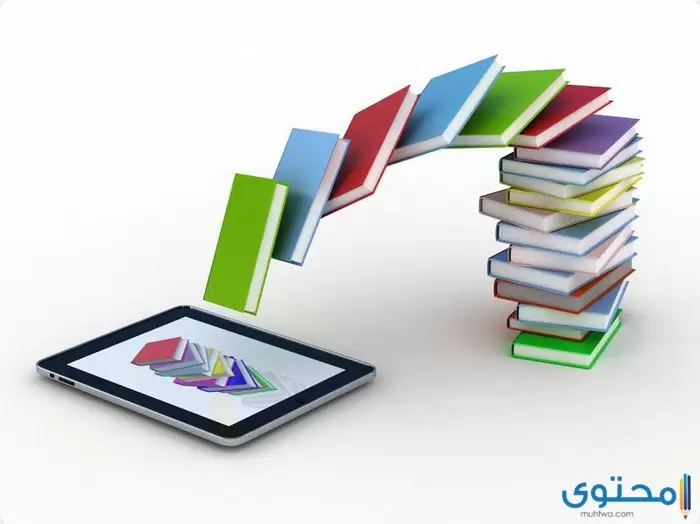